RESULTS National WebinarJune 1, 2024Welcome!
Our Values
At RESULTS we pledge to create space for all voices, including those of us who are currently experiencing poverty. We will address oppressive behavior in our interactions, families, communities, work, and world. Our strength is rooted in our diversity of experiences, not in our assumptions.
With unearned privilege comes the responsibility to act so the burden to educate and change doesn’t fall solely on those experiencing oppression. When we miss the mark on our values, we will acknowledge our mistake, seek forgiveness, learn, and work together as a community to pursue equity.

Read our full anti-oppression values statement here at results.org/values.
2
[Speaker Notes: Updated AO slide (2/22)]
Resources
Find these resources and more at results.org/volunteers/anti-oppression:
Resource Guides from our Diversity & Inclusion trainings, including: 
Interrupting Microaggressions
Creating Space for Critical Conversations
Information on how RESULTS responds to oppressive incidents
3
[Speaker Notes: Updated AO slide (2/22)]
Welcome!
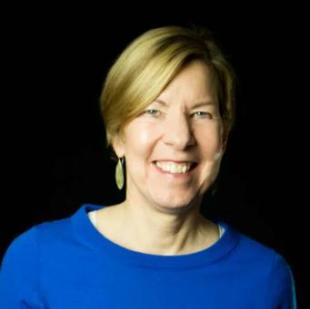 Joanne CarterExecutive Director
4
U.S. Poverty Campaigns
U.S. Poverty Campaigns
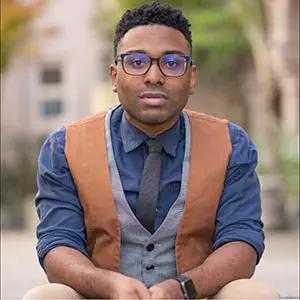 TaShon ThomasDirector,U.S. Poverty Policytthomas@results.org
6
Guest Speaker
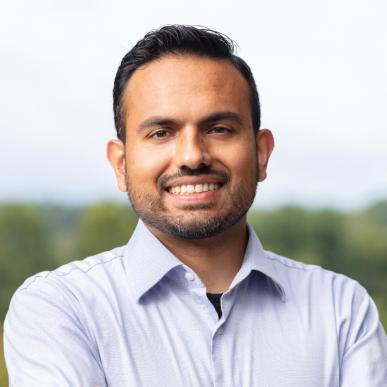 Salaam Bhatti
SNAP Director
Food Research and Action Center (www.frac.org)
7
U.S. Poverty Campaigns Update
Child Tax CreditStill awaiting on Senate Leadership to put legislation on the floor
HousingExpect to hear Grants Pass decision within the next couple of weeks.
8
9
Take action on key 
U.S. poverty priorities
SNAP / Farm BillContinue to talk to Senate Agriculture Committee leaders and members of Congress to protect SNAP from reckless cuts and policies in Farm Bill discussions.
9
[Speaker Notes: Substantive Policy & Review of Asks (3 min) - highlight different approaches between CTC vs. RTC – CTC is already a federal law, and we’re looking at ways to improve/expand it. There’s no federal RTC – we're working on it! 
CTC (one slide for key take aways) - Tell your member to urge colleagues and leadership to expand the Child Tax Credit (CTC) with monthly payments and full refundability for all low-income families
RESULTS urges you to enact an extension of an expanded CTC to strengthen families and fight child poverty. It’s critical that you prioritize the needs of families with the lowest or no incomes in any tax package this year, and communicate that this is a top priority with leadership and colleagues on the Senate Finance Committee/House Ways and Means Committee.

RTC (one slide for key take aways)
RESULTS urges you and your staff to research renter tax credit policies that use the tax code to help lower-income renters, and meet directly with constituents struggling with rent costs to discuss policy solutions. 
Important to remember that it’s not the policy detail you’re selling or asking members, but the general idea itself – so strategize accordingly. 
Resources here: https://results.org/set-the-agenda]
10
Thank you to EOPs and
advocates on the win!
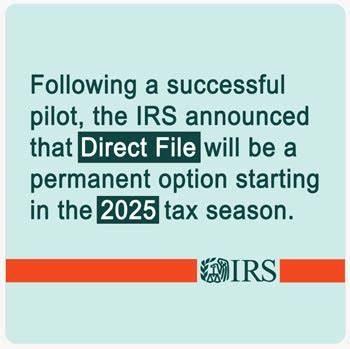 10
[Speaker Notes: Substantive Policy & Review of Asks (3 min) - highlight different approaches between CTC vs. RTC – CTC is already a federal law, and we’re looking at ways to improve/expand it. There’s no federal RTC – we're working on it! 
CTC (one slide for key take aways) - Tell your member to urge colleagues and leadership to expand the Child Tax Credit (CTC) with monthly payments and full refundability for all low-income families
RESULTS urges you to enact an extension of an expanded CTC to strengthen families and fight child poverty. It’s critical that you prioritize the needs of families with the lowest or no incomes in any tax package this year, and communicate that this is a top priority with leadership and colleagues on the Senate Finance Committee/House Ways and Means Committee.

RTC (one slide for key take aways)
RESULTS urges you and your staff to research renter tax credit policies that use the tax code to help lower-income renters, and meet directly with constituents struggling with rent costs to discuss policy solutions. 
Important to remember that it’s not the policy detail you’re selling or asking members, but the general idea itself – so strategize accordingly. 
Resources here: https://results.org/set-the-agenda]
Global Poverty Campaigns
Taking action on access to lifesaving vaccinesglobally
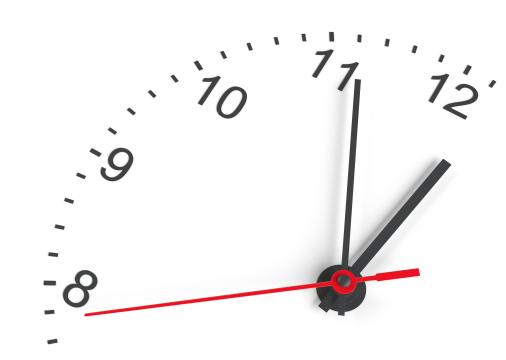 12
12
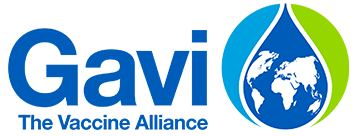 13
Rallying Congress for Gavi
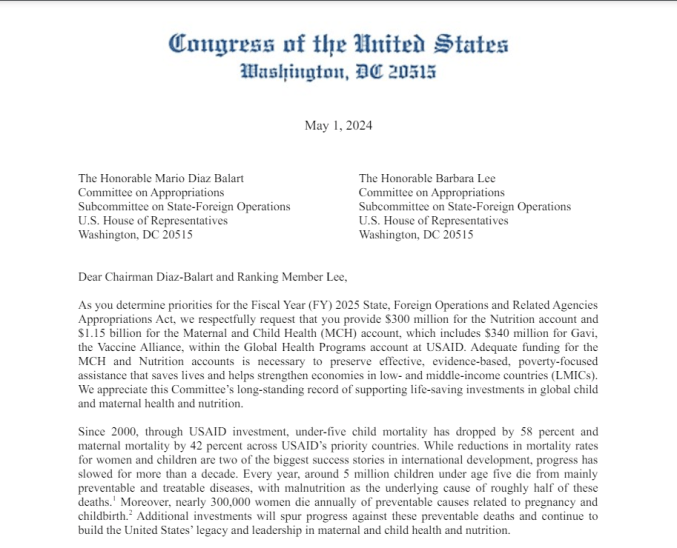 Step 1:
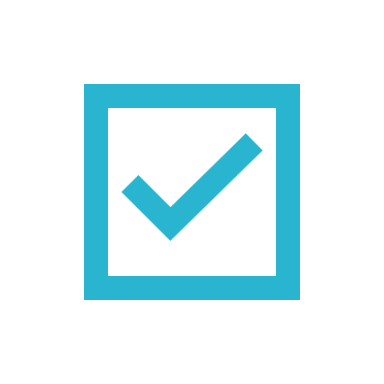 14
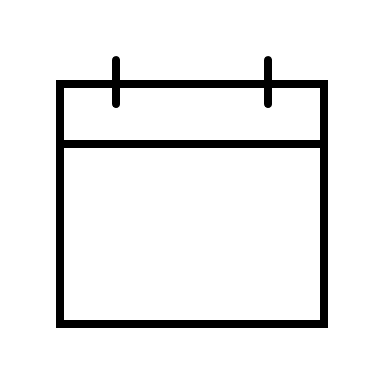 Will the U.S. government make an early, bold pledge to Gavi?
JUNE
20
15
Rallying Congress for a U.S. pledge
Will you…
 
 Add your name to the resolution?
 Reach out to your colleagues?
 Write to the White House?
16
Rallying Congress for a U.S. pledge
together
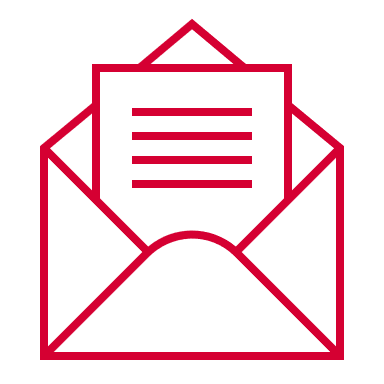 Will you…
 
 Add your name to the resolution?
 Reach out to your colleagues?
 Write to the White House?
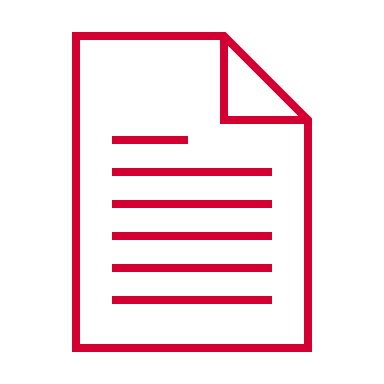 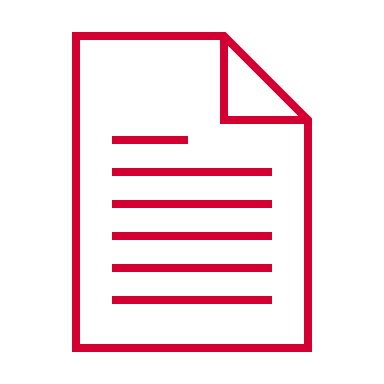 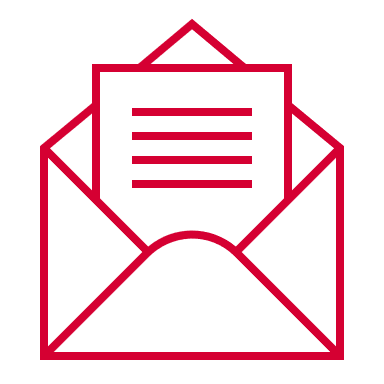 17
Grassroots Café
The Power of Community in Advocacy
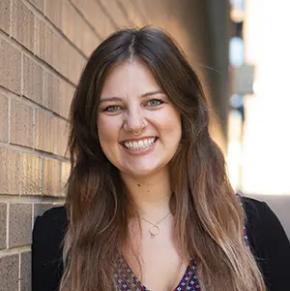 Alicia Stromberg
Manager
Grassroots Expansion
astromberg@results.org
19
“On the Record” Community Action
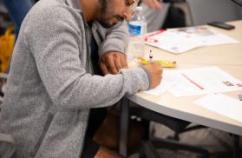 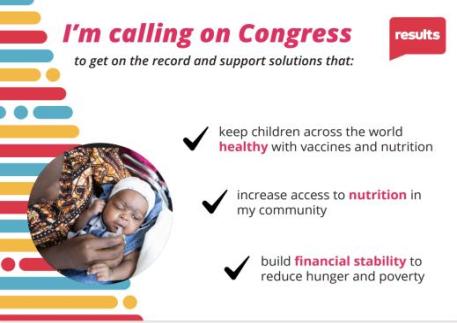 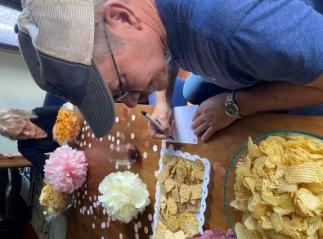 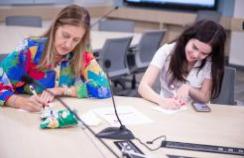 results.org/community-of-change
20
Upcoming actions & ideas
Where are you already showing up with your community?
21
Who to invite
New online supporters
800 people inquired with RESULTS in 2024
Ask your RC for your list 
People in your Action Network  
Community Partners 
Friends & family
22
How to invite
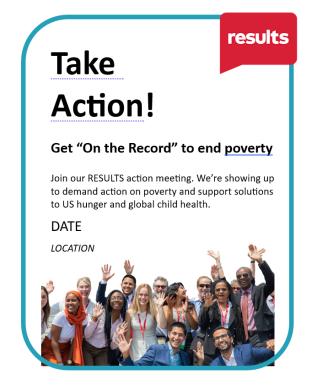 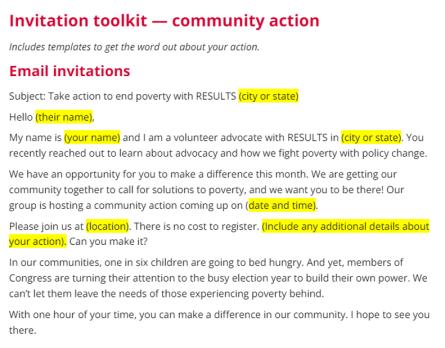 results.org/community-of-change
23
Social Media
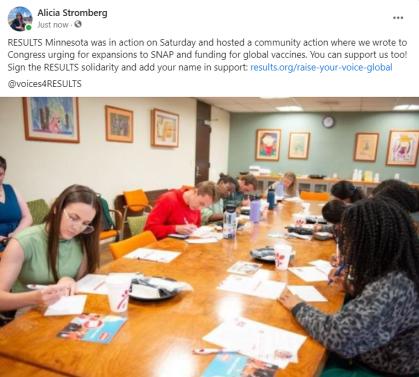 Promote your action
Take pictures during your meeting
Share with your community after
Tag @voices4RESULTS!
Use the Social Media guide
24
Group Coaching
Join the Expansion team & fellow advocates for support to plan your action & invite your community 
4 sessions - Week of June 3
RSVP for a session 
Questions? Reach out to Alicia Stromberg at astromberg@results.org
25
Celebrating Success!
Community of Change Campaign
(https://results.org/community-of-change) 

Our springtime lobby 
and outreach push
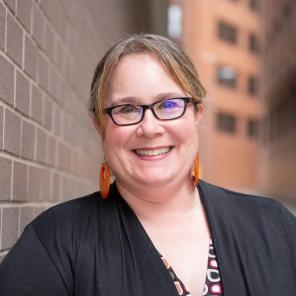 Lisa Marchal
Senior Manager
Grassroots Impact
lmarchal@results.org
26
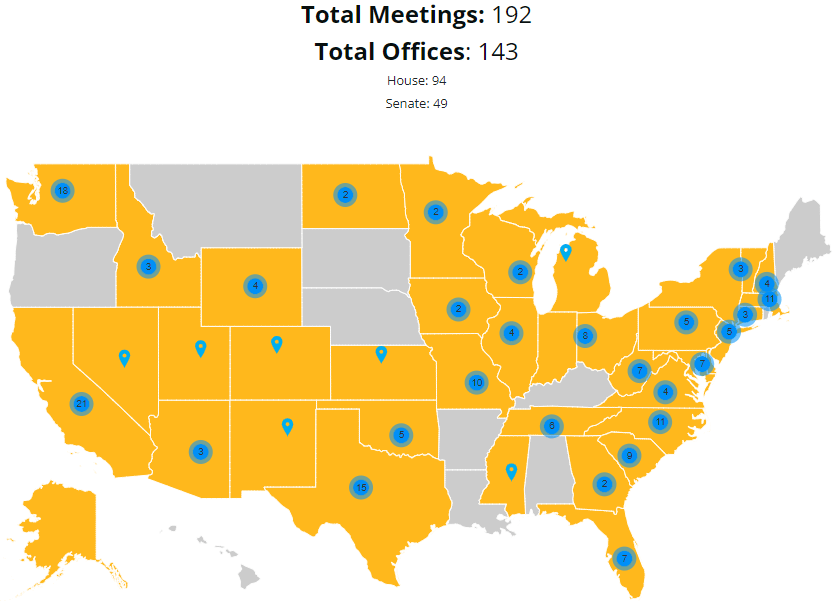 27
Speaker Tour with Dr. Theopista Masenge
28
Dr. Theopista Masenge and the power of vaccines
29
Thank you, Dr. Theo!
30
Gulf South Regional Conference
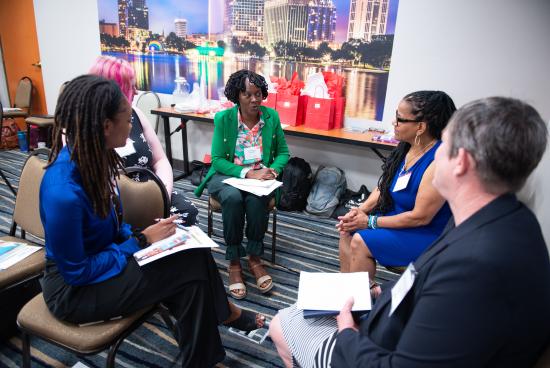 31
More of the Gulf South Regional Conference
32
Fellowship Leadership Conference
33
Fellowship Conference – Advocacy Prep
34
Fellowship Advocacy Meetings
35
Sharing a powerful advocacy experience
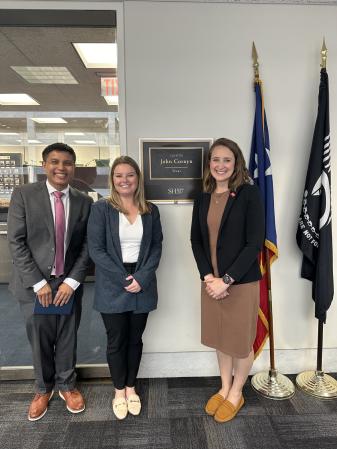 Kristin Klade
RESULTS Fort Worth
2024 Fellow
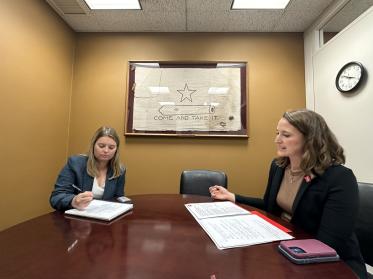 36
Coastal CT Lobby Meeting
37
Virginia Lobby Meeting
38
Will you share your lobby experience with us today?
39
Congratulations!
Let’s keep going!
Keep lobbying 
and keep inviting others to join in 
as we build our collective strength.
40
2024 Grassroots Director Elections
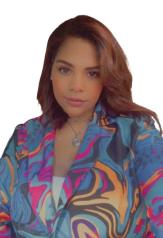 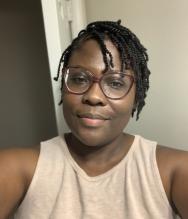 Elizabeth Brown
Kasapo Chibwe
Voting closes on Saturday, June 22 at 11:59pm ET
Learn more about the candidates and how to vote at: https://results.org/blog/results-2024-grassroots-board-elections
Announcements
Thank you for joining us!
Who is joining you in the room today?

In the poll, please respond with the number of people in the room with you (including yourself).
43
An opportunity to TRIPLE your support!
RESULTS is still working to raise $350,000 to amplify our work on behalf of the estimated 350 million children worldwide who face undernutrition. 
Thanks to a generous challenge match from volunteers Alan and Ellen Newberg, your donation to RESULTS will be TRIPLED until we reach our goal! 
Every donation matters. Gifts from Friends and Family fundraisers count, too! Donate at: results.org/donate
(Thanks to everyone who has made a gift!)
44
Anti-Oppression (AO) Workshop
Disrupting Biases on Poverty and Classism
Facilitated by RESULTS Experts on PovertyFriday, June 7, 12:00-1:30 p.m. ET
Ending poverty is not possible without addressing oppression and centering the voices of those with lived experiences of poverty. The tools provided in this session will help you build more transformational relationships and create inclusive, welcoming environments in your groups with trauma-informed advocacy in mind.
For more information and to register: https://tinyurl.com/DistruptingBias
45
Anti-Oppression (AO) Workshop
Restorative Justice & Global Conflict
Facilitated by DC Peace Team
June 17 | 8 PM ET to 10 PM ET
This session will be held as a space for you to openly share how global conflict is impacting how you show up as an advocate. This space will NOT be an exchange for political or religious ideology, but rather a safe place for expression and how war in other areas of the world is affecting us. The space will also allow for reflection on how we can utilize restorative processes to move toward personal and global healing.
For more information and to register: https://tinyurl.com/RestorativeJusticeDCPeace
46
Motivational Interviewing 101
How to have a values-based discussion with your member of Congress!
Wednesday, June 12, 8:00 pm ET
Register today.
47
Partnership Calls
Global Allies (Returned Peace Corps Volunteers) Webinar
Thursday, June 6, 8:00 p.m. ET
Learn more.
Together Women Rise Partnership Webinar
Tuesday, June 18, 8:30 p.m. ET
Click to learn more.
48
June Community Action Coaching
Drop-in Coaching to help you 
create your event/action

RSVP

4 sessions to chose from the week of June 4
49
Office Hours
Event Planning and Outreach Office Hour 
Thursday, June 13, 2 p.m. ET 
Join at https://results.zoom.us/j/98524229370 
or call (312) 626-6799, meeting ID 985 2422 9370.
Media Office Hour 
Wednesday, June 20, 2 p.m. ET
Join at https://results.zoom.us/j/93668005494 
or call (312) 626-6799, meeting ID 936 6800 5494.
50
Support Calls
U.S. Poverty Free Agents
Tuesday, June 18, 1:00 p.m. and 8:00 p.m. ET
Contact Jos Linn at jlinn@results.org for information.
Action Network Manager Calls 
Wednesday, June 26, 12:30 p.m. ET and 8:00 p.m. ET
https://results.zoom.us/j/95416781155 
or call 312-626-6799, meeting ID 954 1678 1155
No registration required. 
Global Poverty Free Agents
Monday, June 24, 7:00 p.m. ET
Contact Lisa Marchal at lmarchal@results.org for information.
51
RESULTS office closed Wednesday, June 19in observance of the Juneteenth holiday
52
Find today’s slides
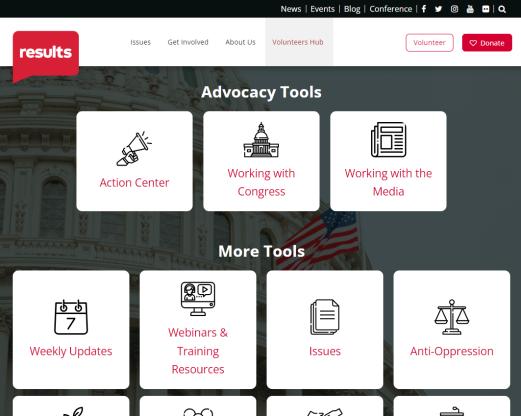 results.org/volunteers/national-webinars
53
Find events
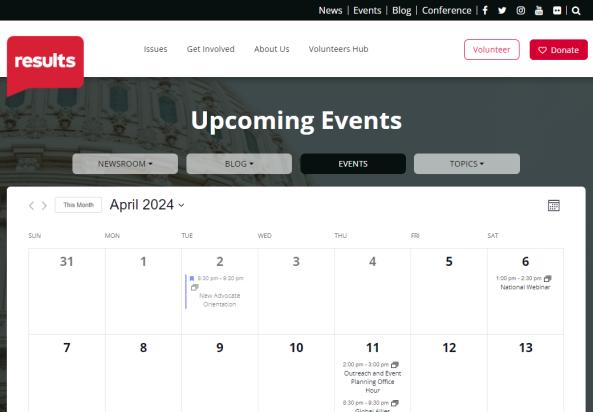 results.org/events
54
Join us for theJuly National WebinarJuly 13 at 1:00 p.m. ET SPECIAL DATE due to Independence Day holidayRegister at: tinyurl.com/RESULTS2024
Focus: 
Gearing up for election season
55
RESULTS website and social media